NMR Sample
Sample quantity
NMR has intrinsic­ally poor sensitivity
Concentration
Simple spectra (proton 1D) ~ 50 μM
Multidimensional spectra ~0,5 mM
Sample tubes
5 mm, 550 μl
3 mm, 150 μl
Shigemi 5 mm, 250 μl
Solubility and stability
Aggregation, precipitation
NA better soluble than proteins
NMR measurements long
Run a control spectrum before and after a long experiment (1D, 1H-15N HSQC for labeled proteins)
Molecular weight
Increasing molecular weight
Complexity of the spectrum – number of lines, overlap
Increasing linewidths

Remedies
Isotope labeling
Multidimensional spectra
TROSY, MQ
NMR tube
Choice
Volume
Quality (geometry)
Cleaning
High quality tubes are expensive, not for single use!
Drying
No high temperatures above 50⁰C
Concentration, solvent exchange
Lyophylization
May harm samples (esp. proteins)
Ultrafiltration
Gel filtration
Ultracentrifugation
Isotope effect, H2O vs D2O
No D2O is 100%
Viscosity
Melting/freezing point of D2O is 3.8⁰C
pH
Glass electrode shows 0.4 units difference (7.0 in H2O, 6.6 in D2O), pH* value
Sample parameters
pH
Ionic strength
NMR probes (esp. cryoprobes) do not like high salt concentrations (above 100 mM)
Buffer type
Preferably buffer with no NMR signals
Concentration
Oligomerization, precipitation, high viscosity
Temperature
Sharper lines at higher temperatures, but not for exchangeable protons
Chemical shift reference
Internal
Add reference compound to the sample
External
Capillary within the sample tube
Direct
Reference compound measured together with the sample
Indirect
Reference compound measured separately or the chemical shift is calculated
Common reference compoundsWishart et al. (1995) , J. Biomol. NMR 6, 135-140.
1H
TMS 0.00 ppm, not soluble in water
TSP around 0, varies slightly with pH
DSS 0.00 ppm

13C
TMS 1.7 ppm, not soluble in water
TSP around 0, varies slightly with pH
DSS 0.00
15N
NH3 0.00 ppm, bio
CH3NO2 (neat) 381.7, chemistry
31P
H3PO4
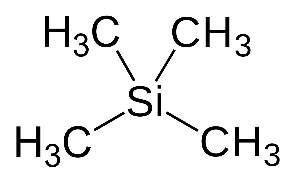 TMS
tetramethylsilane
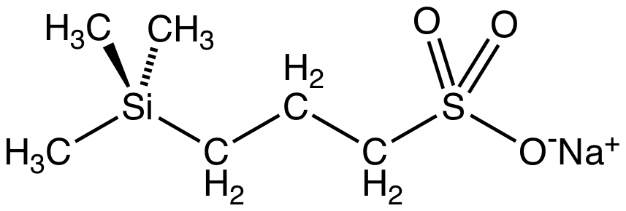 DSS
Sodium trimethylsilylpropanesulfonate
(dimethyl silapentane sodium sulfonate)
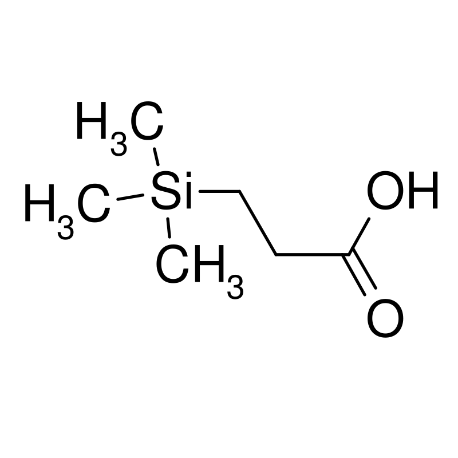 TSP
Trimethylsilylpropanoic acid
Contamination
Paramagnetic contamination
Broadens the lines, destroys resolution
Cu ,Mn, Cr, Fe, Co

Microbial contamination
Bacteria can eat-up your sample
Work clean, add sodium azide (toxic!), EDTA
Bacteria do not strive in 100% D2O